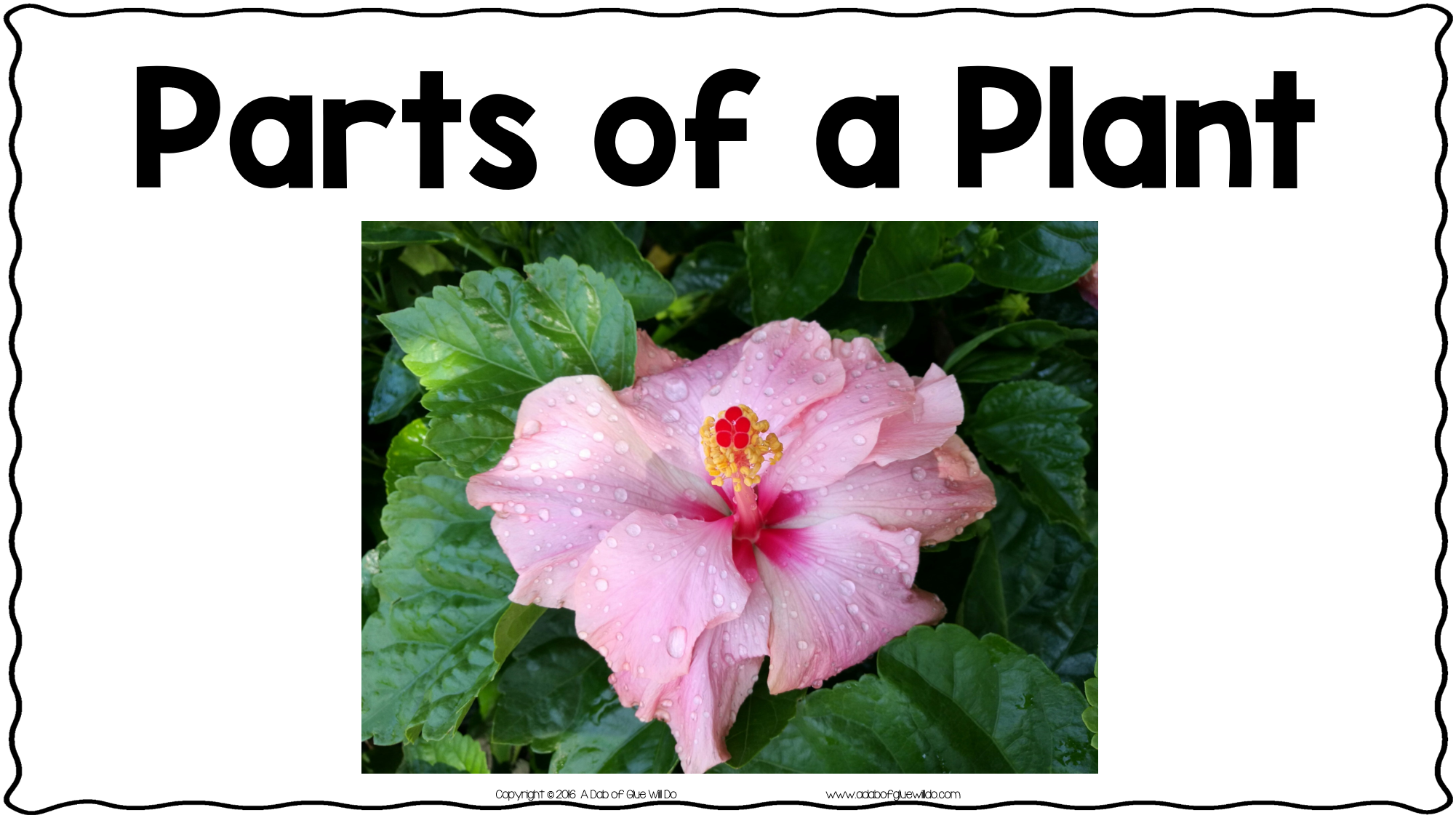 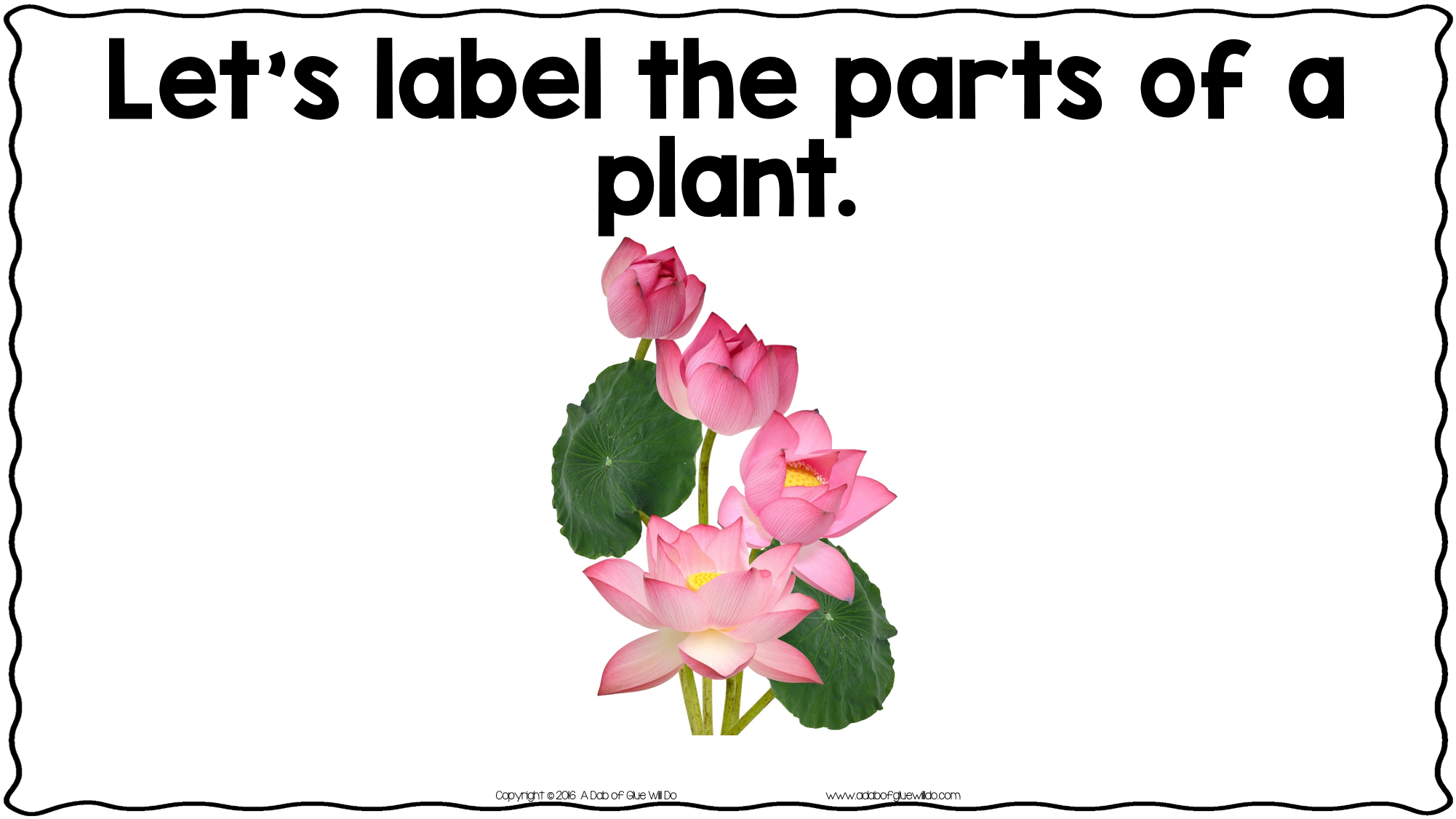 seeds
leaf
petal
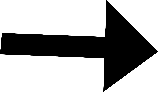 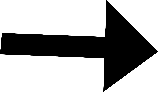 stem
flower
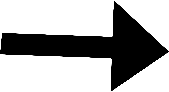 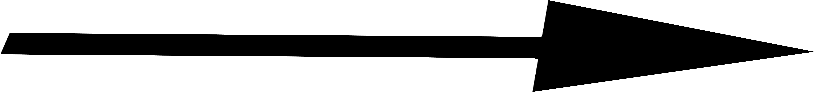 Can you think which part is missing from the picture?
Copyright © 2016  A Dab of Glue Will Do	  	 www.adabofgluewilldo.com
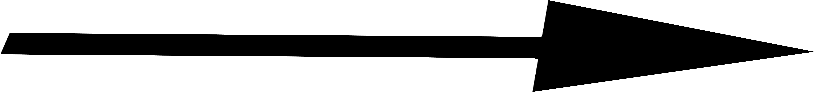 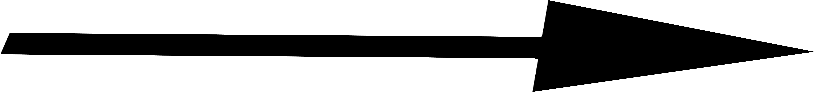 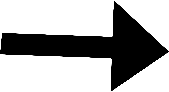 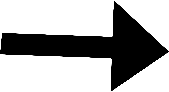 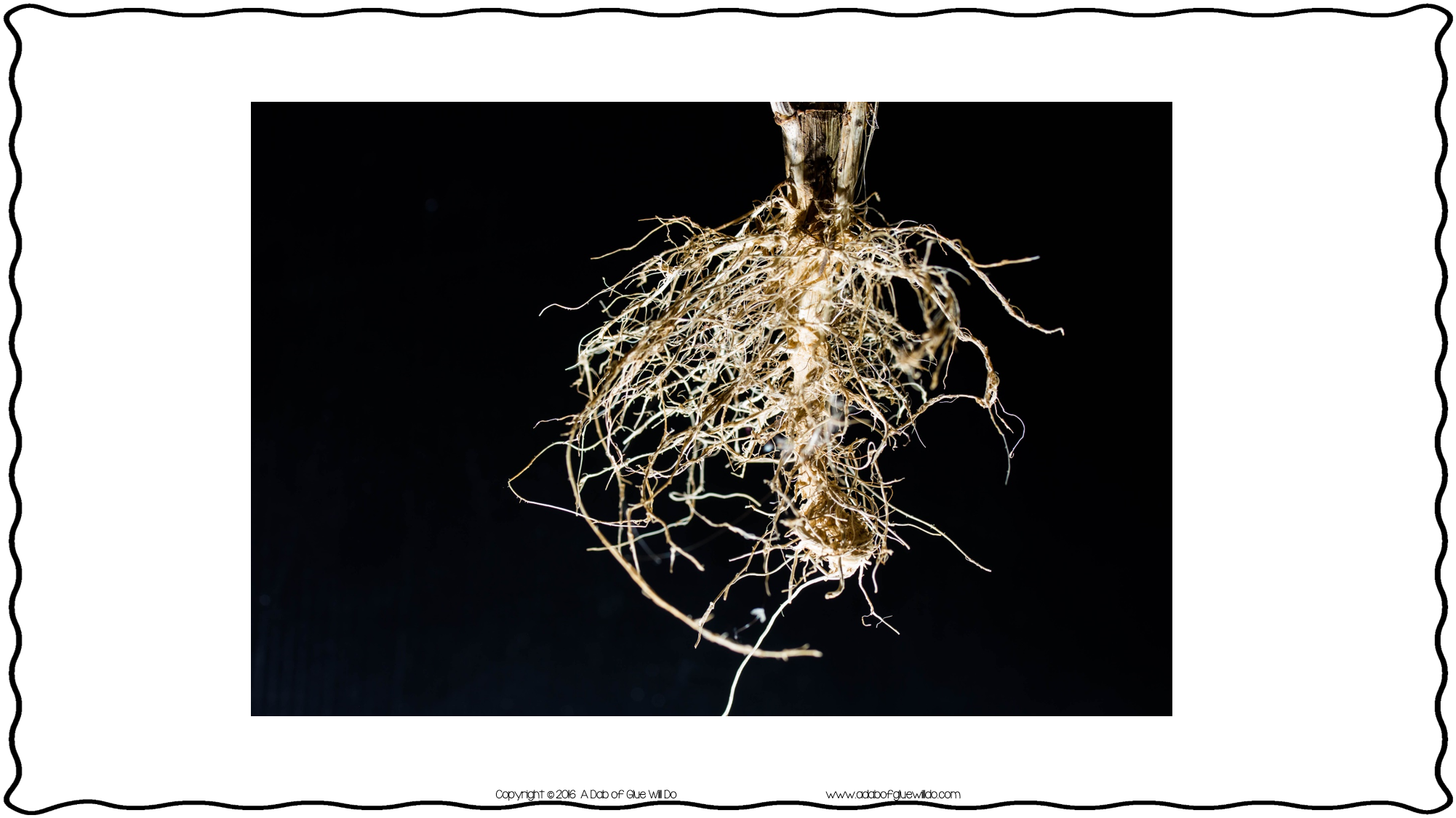 roots
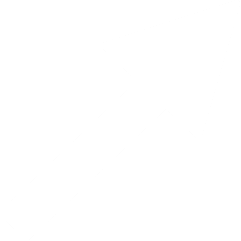 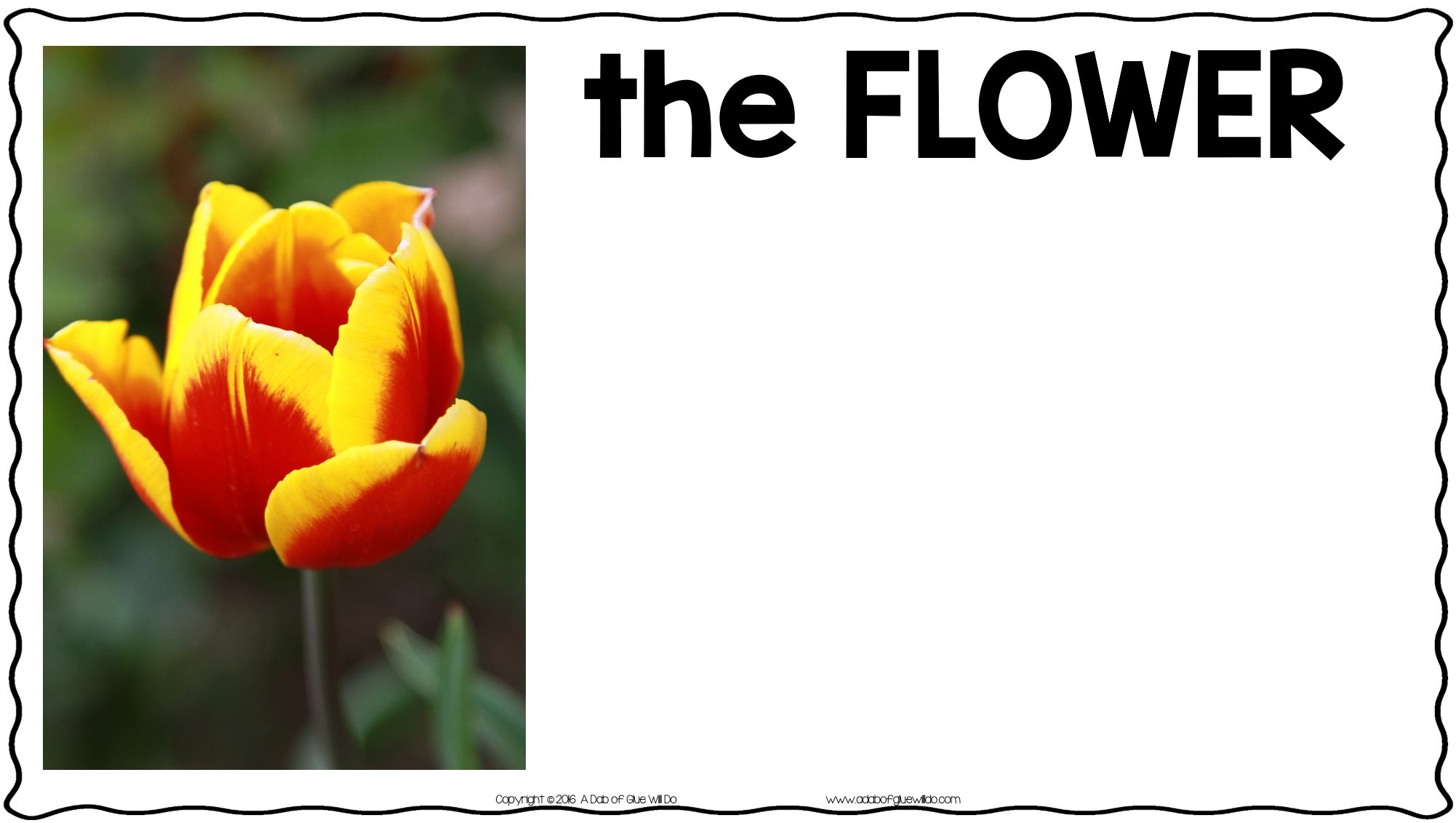 It makes the flower look pretty
It attracts insects by their color and smell so they can pollinate the flower and make more seeds
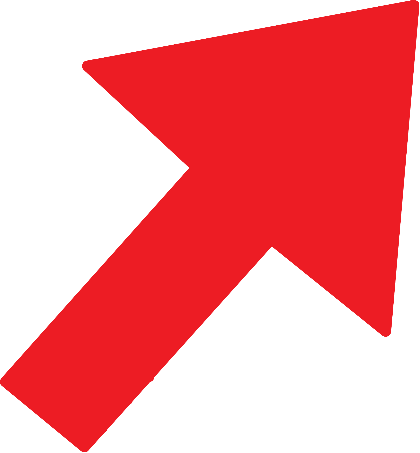 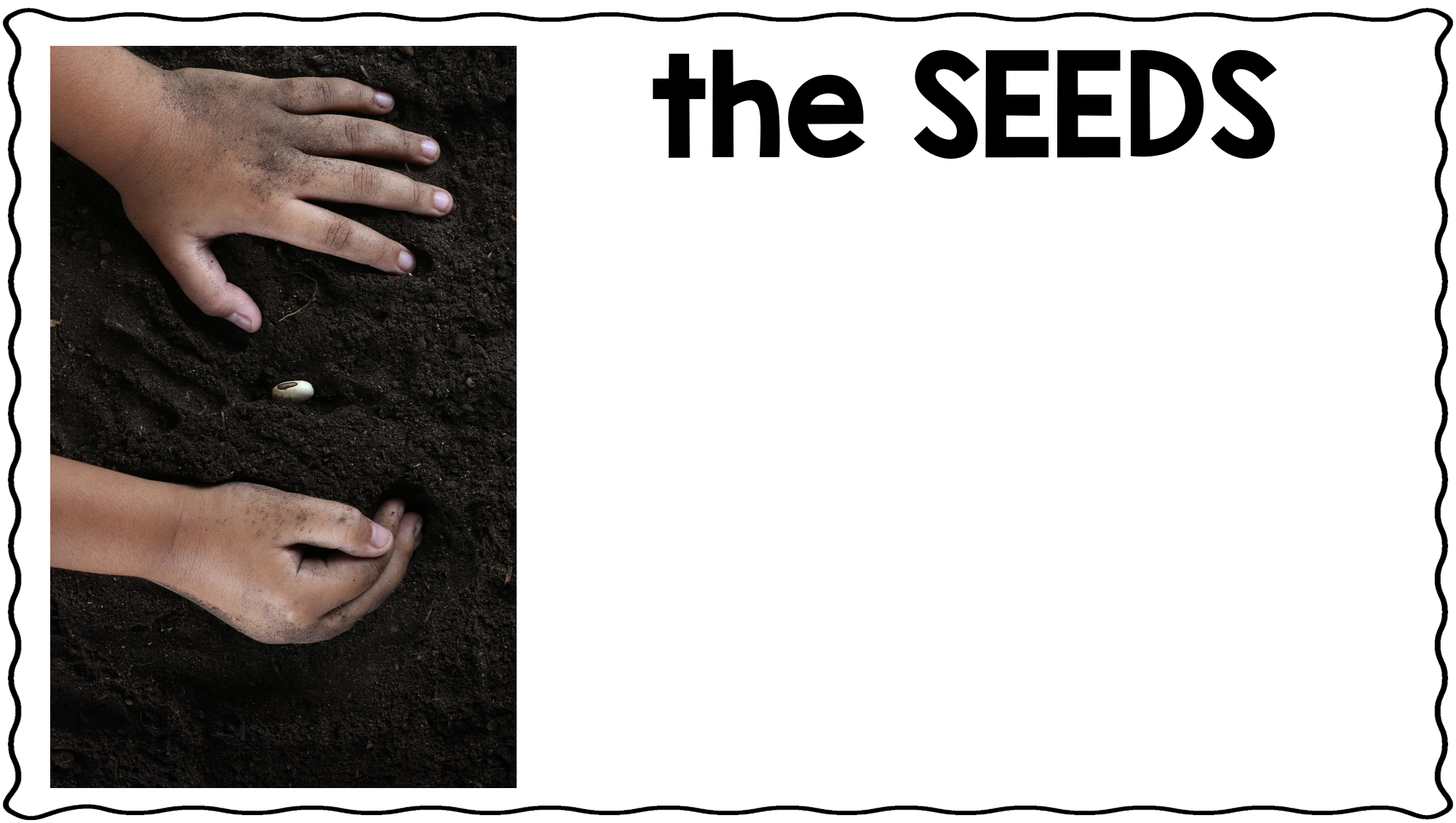 It makes new flowers
It makes food until the plant is big enough to make its own
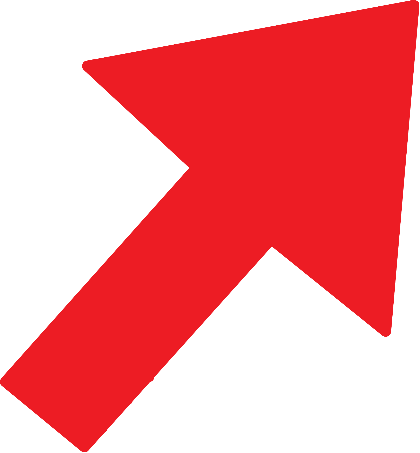 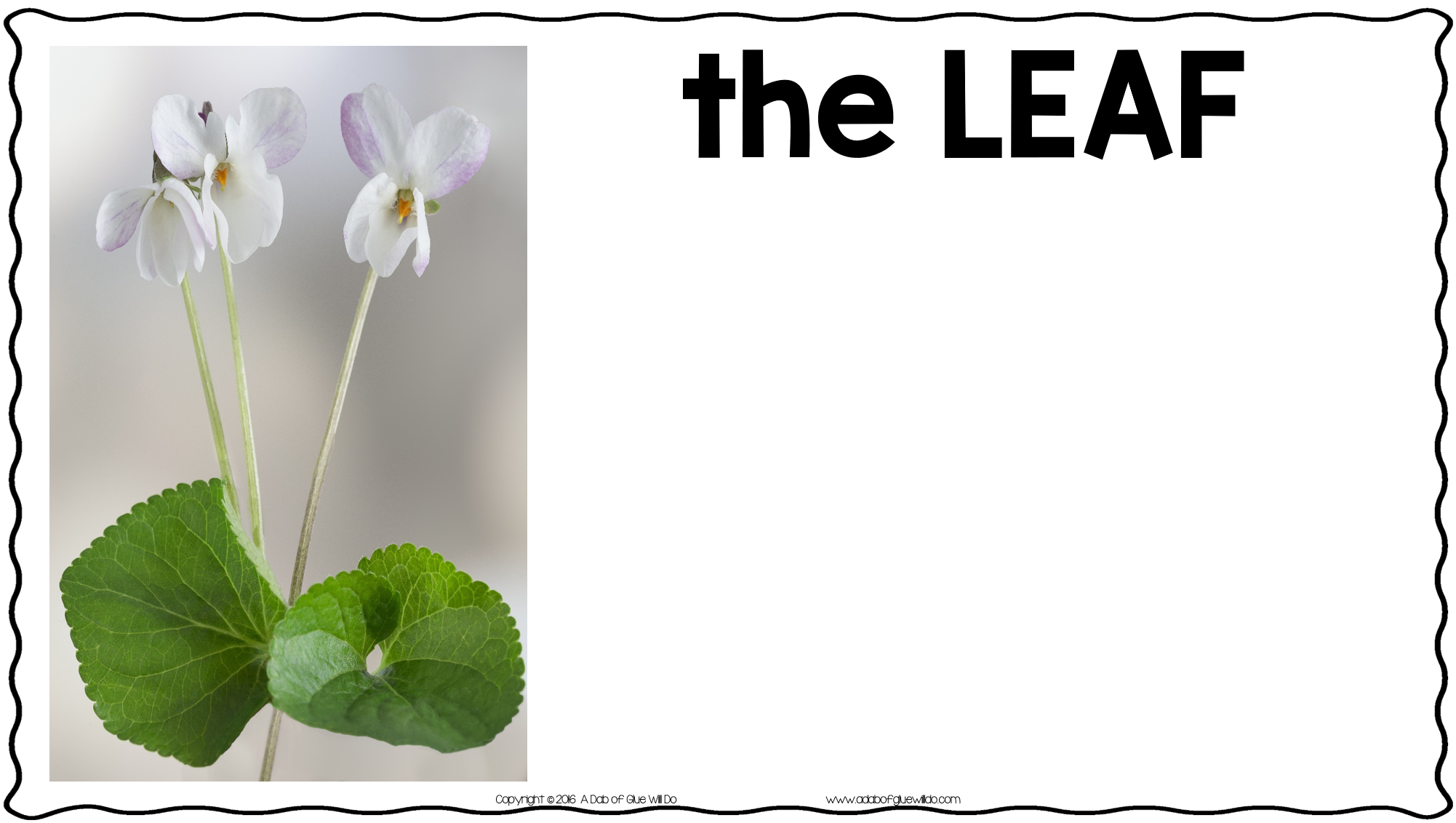 It makes food for the plant
Takes in carbon dioxide and makes oxygen
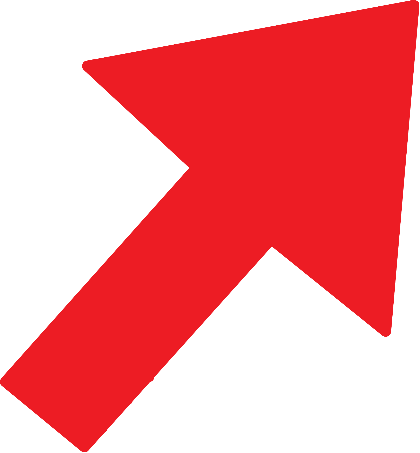 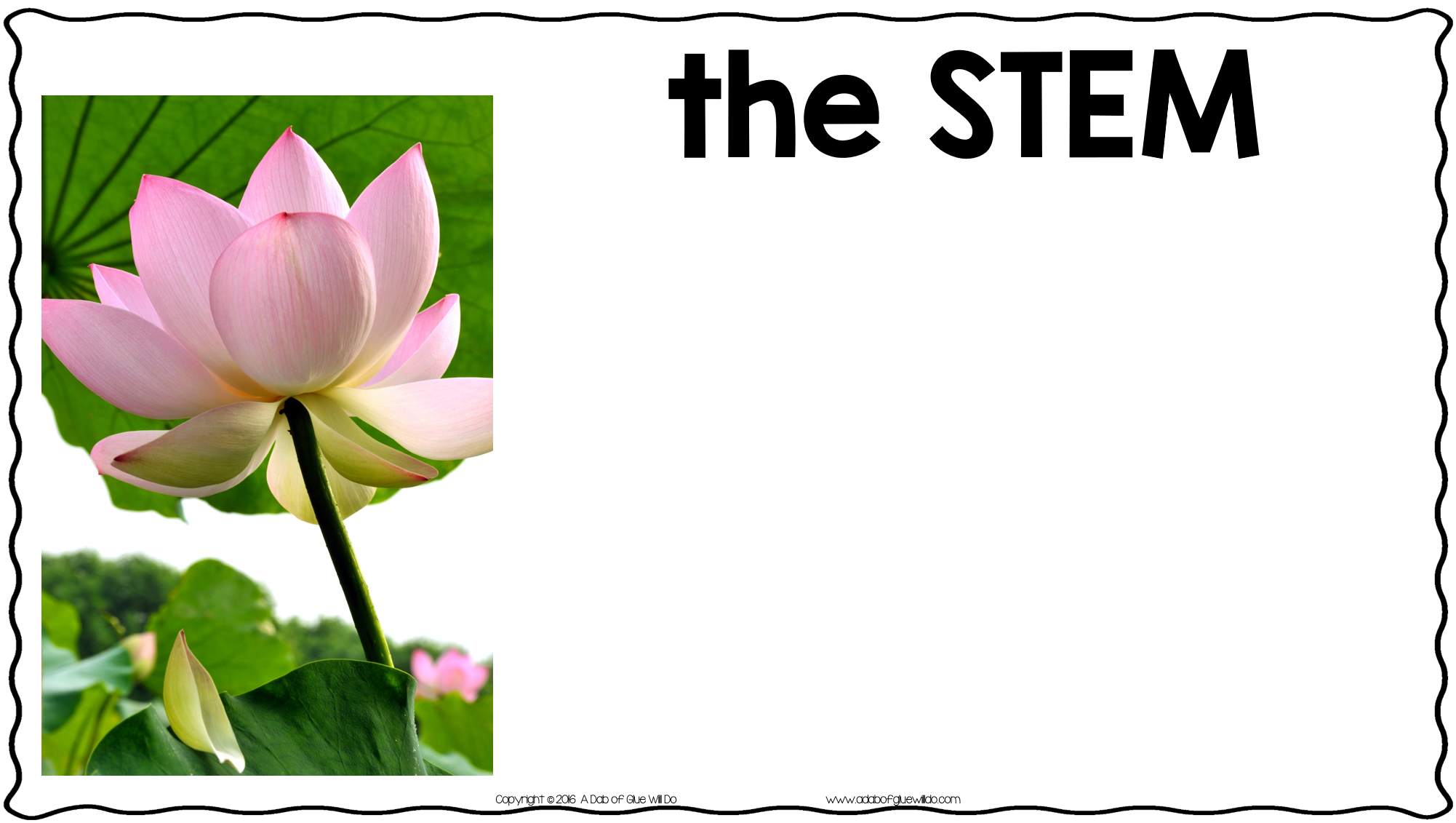 It stands the plant up
It takes the food and water to the rest of the plant
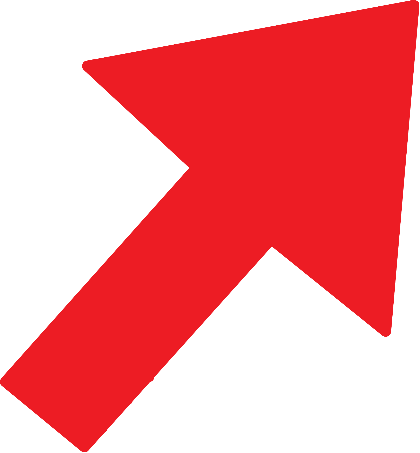 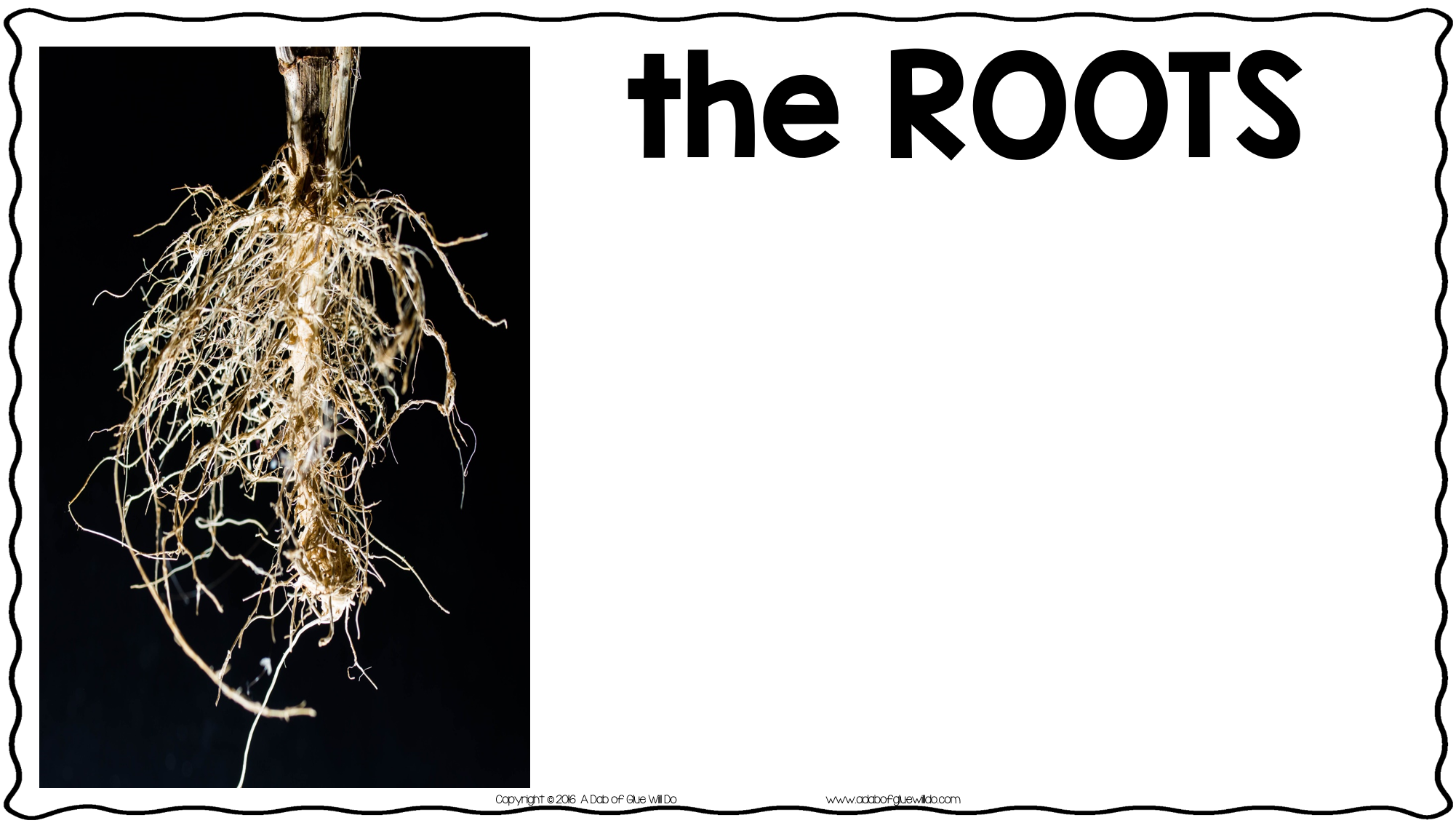 It holds the plant in place
It sucks in water and food from the soil
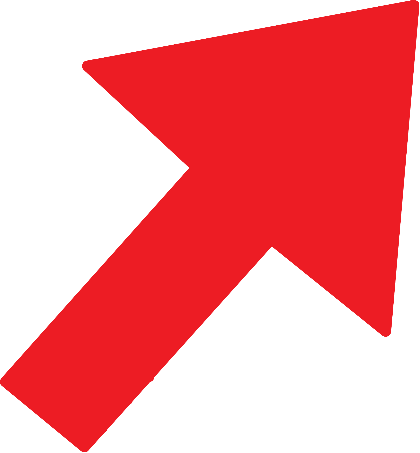 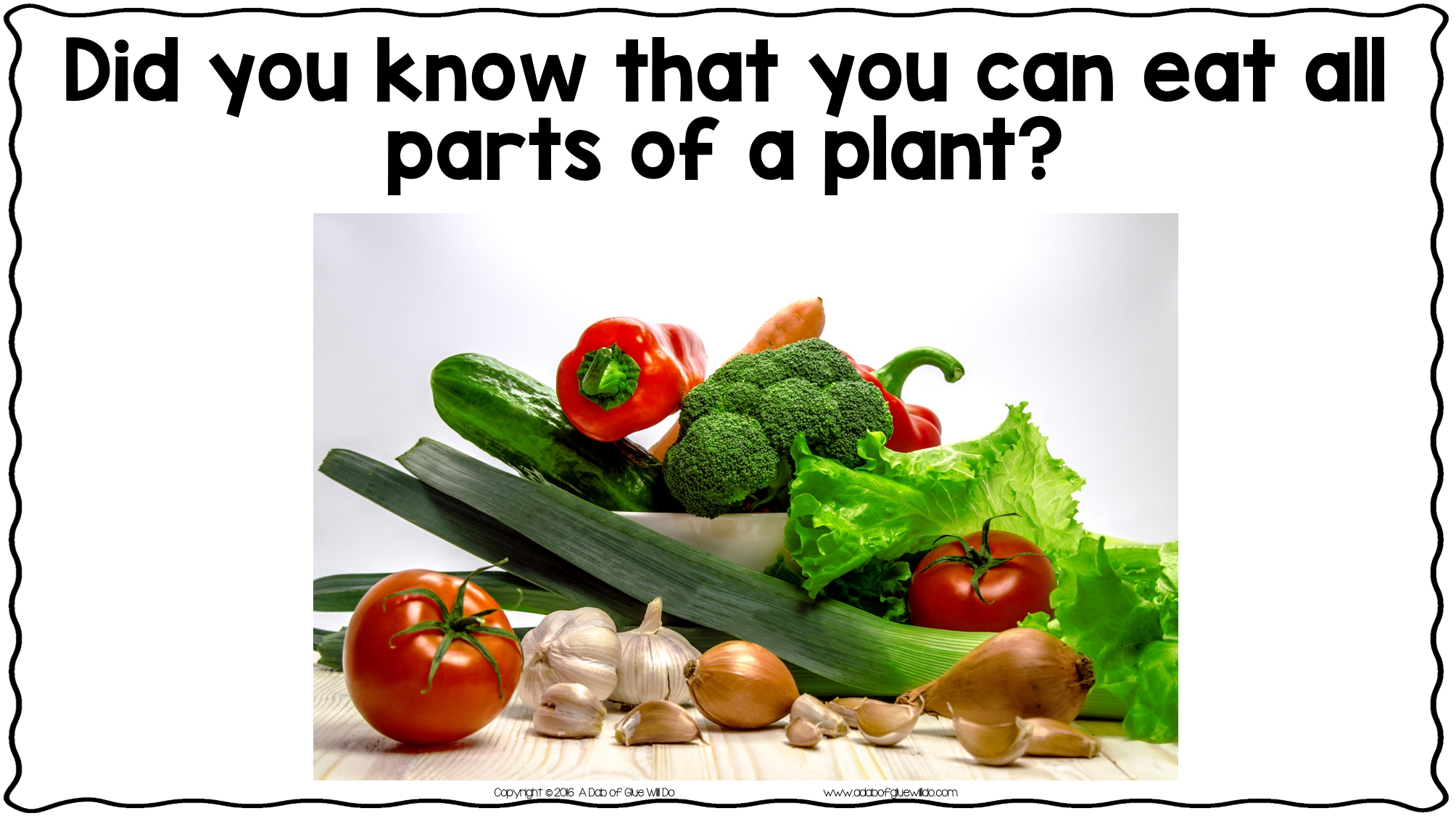 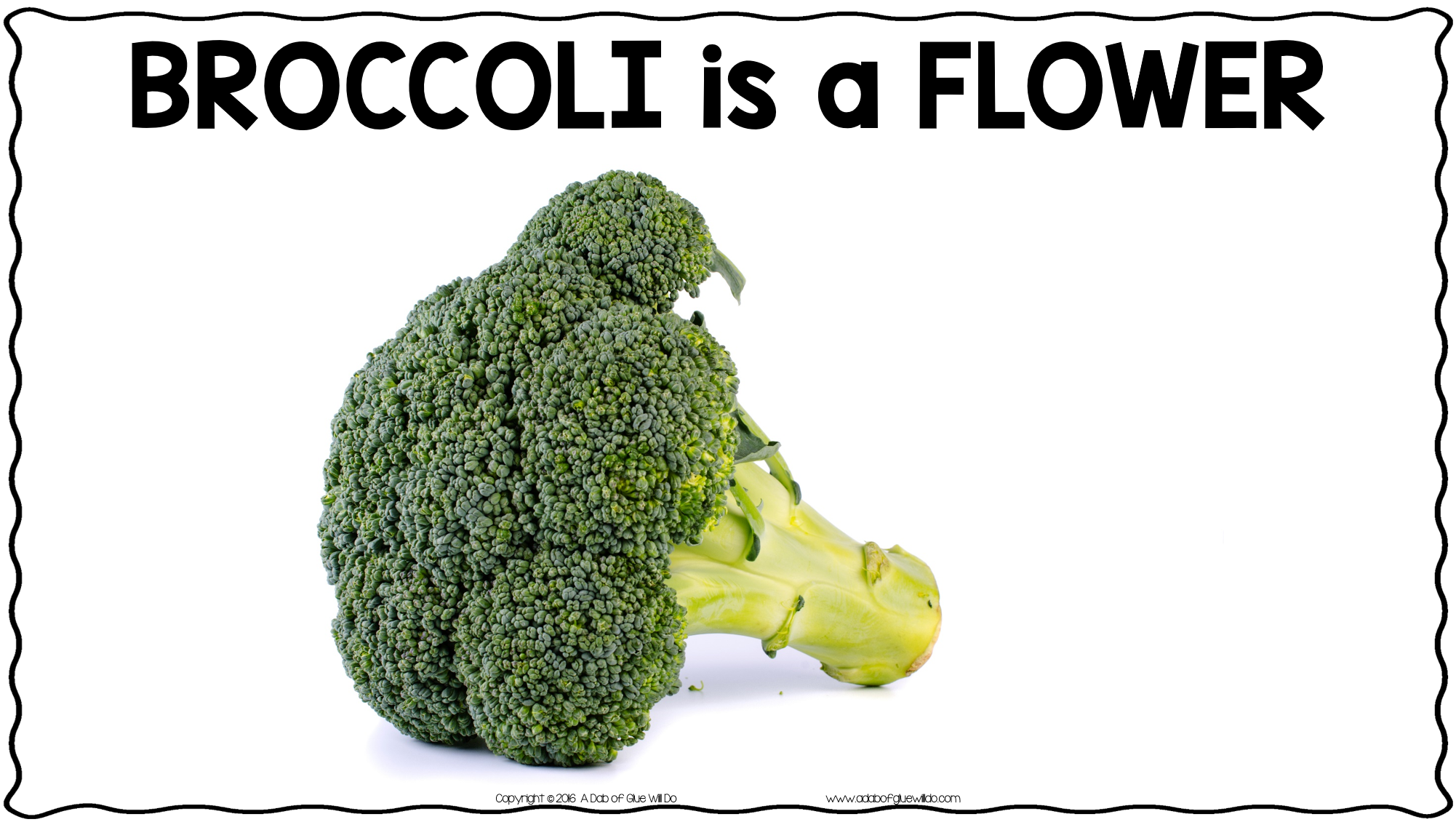 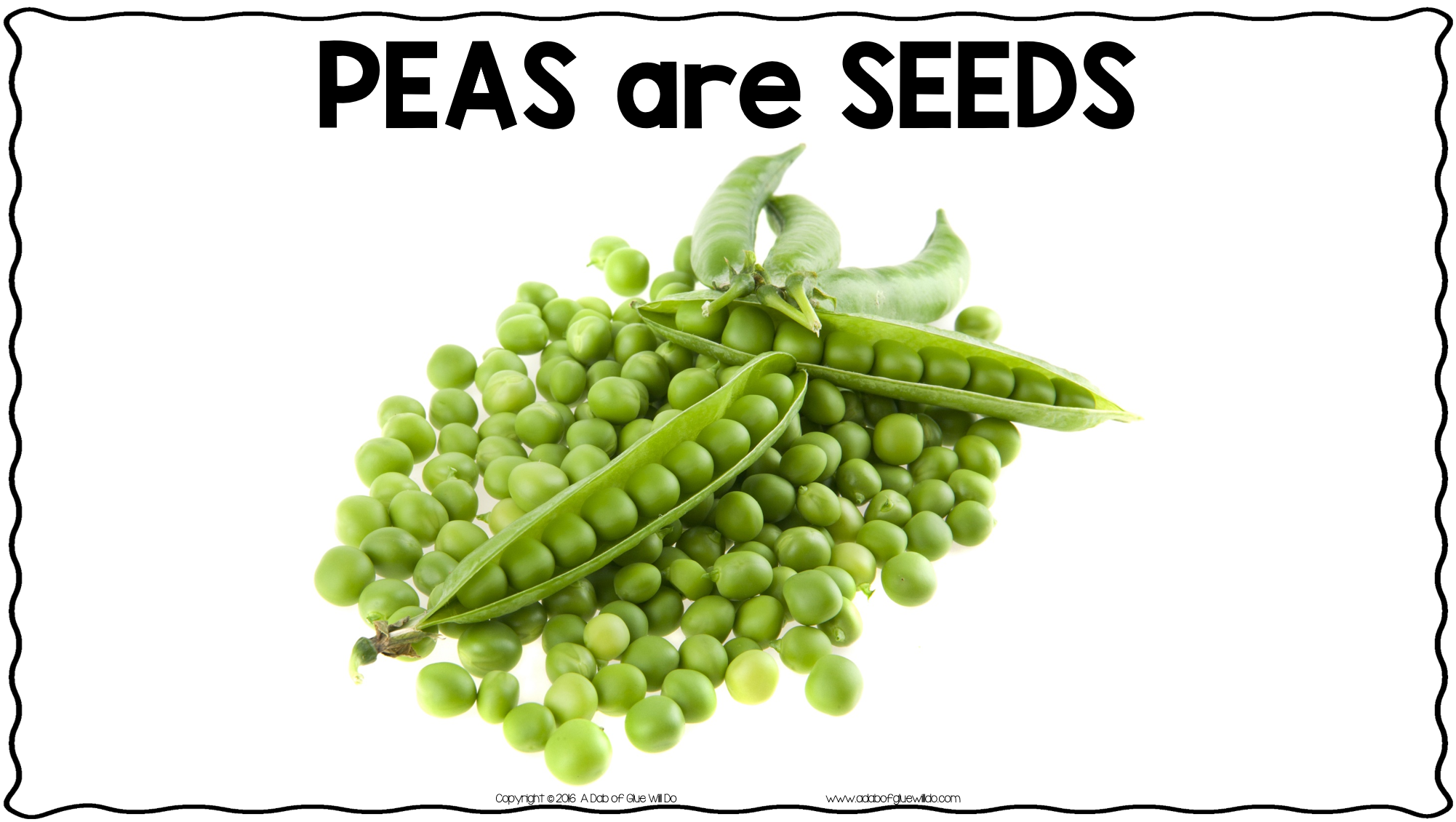 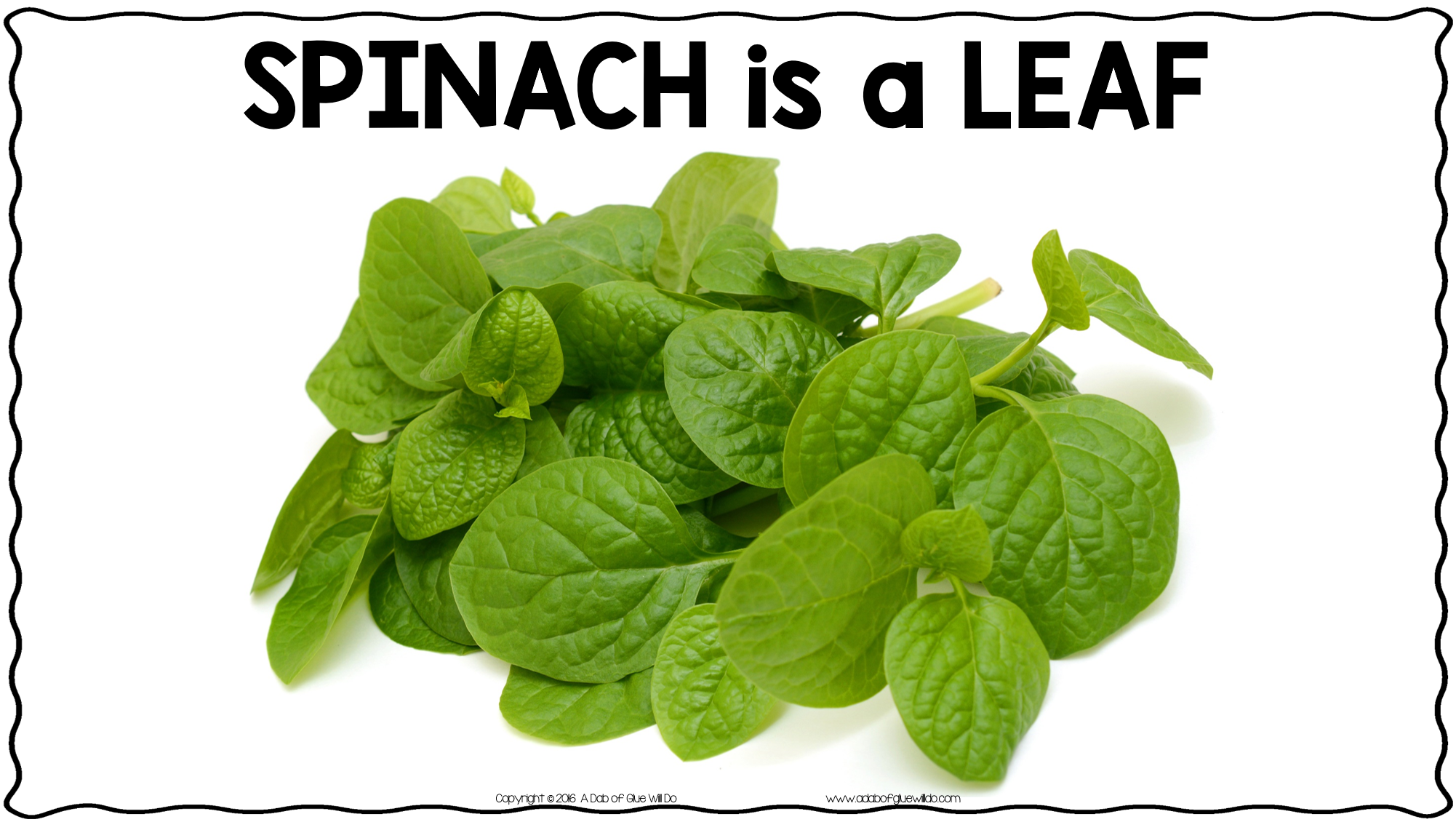 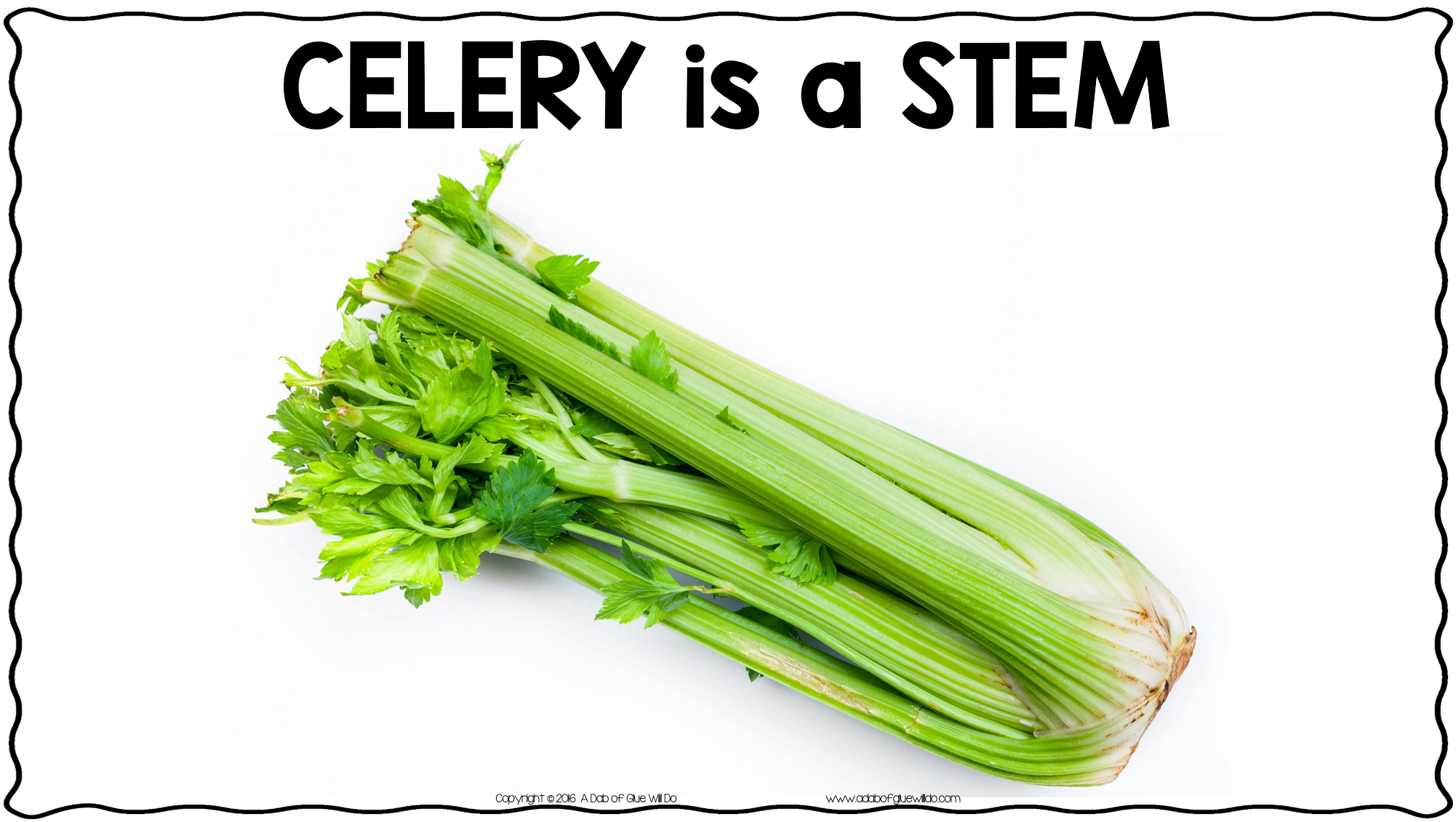 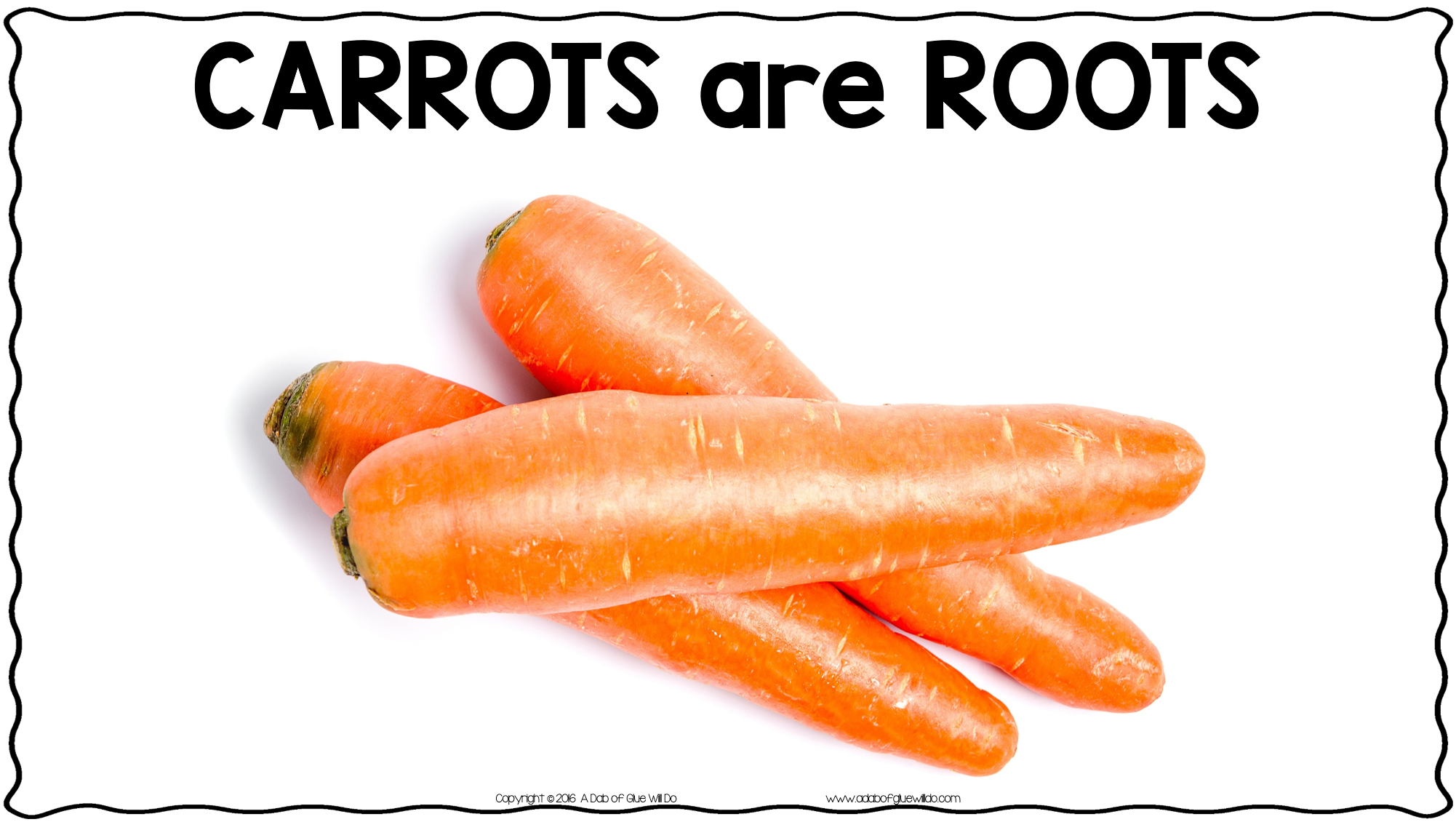